Operating System BCA-IV SEM
Conditions for deadlocks:
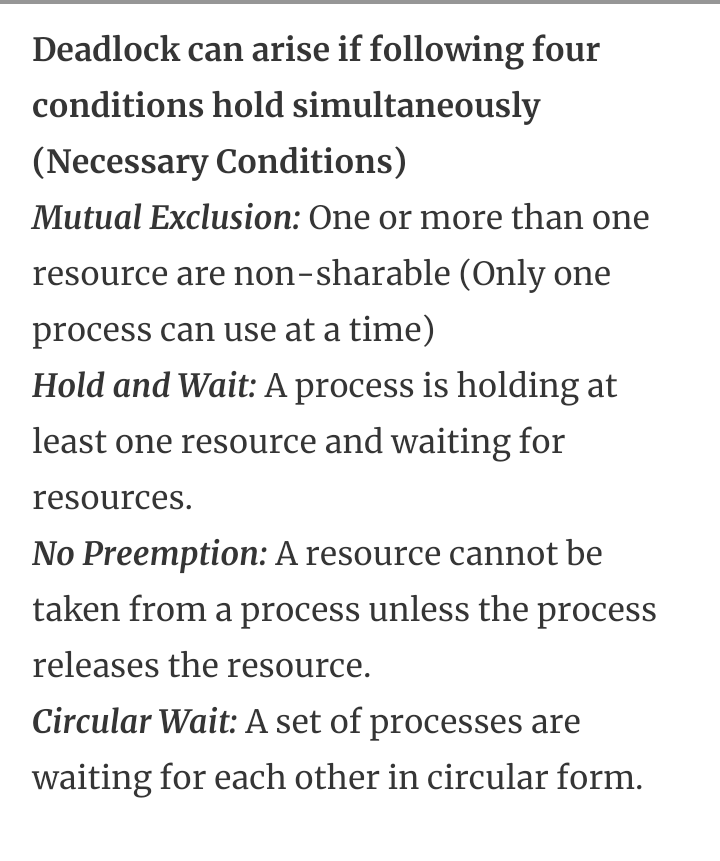 2
3
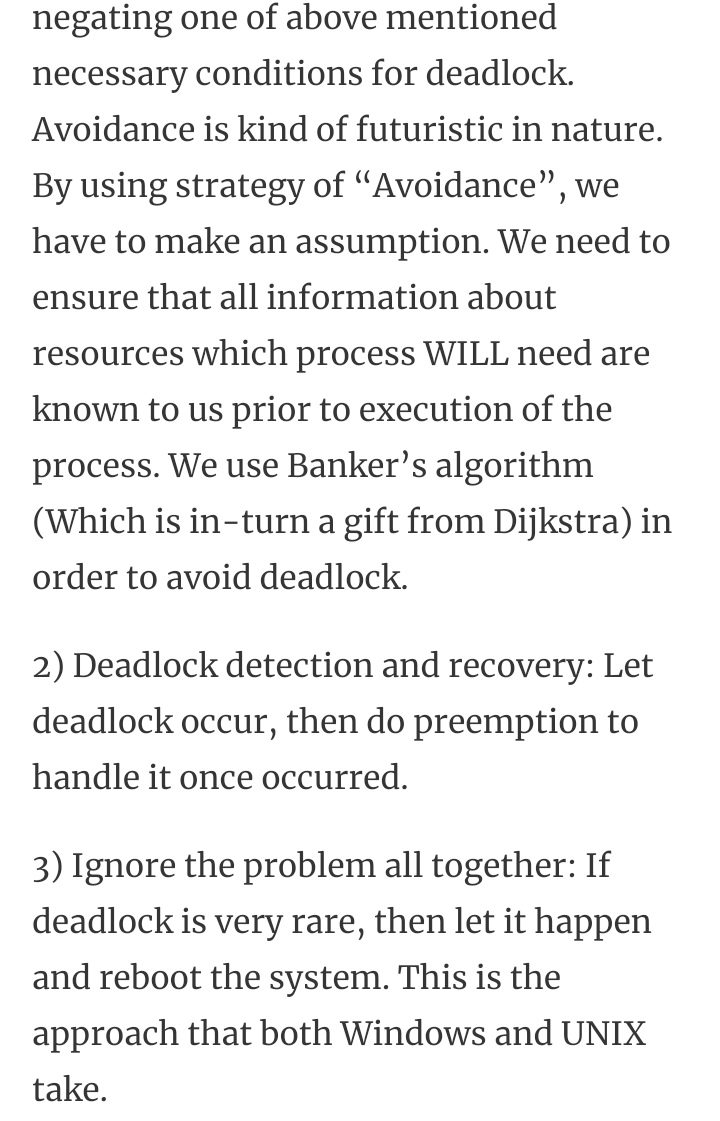